Research Project Title Lorem Ipsum Dolor Sit Amet Consectetur Adipiscing Elit Orum Lan Tenet
1First Name Last Name, 2First Name Last Name, 3First Name Last Name
1Department or Division, 2Department or Division, 3Department or Division
CHART TITLE
INTRODUCTION
Lorem ipsum dolor sit amet, consectetur adipiscing elit, sed do eiusmod tempor incididunt ut labore et dolore magna aliqua. Feugiat vivamus at augue eget. Eget duis at tellus at urna condimentum mattis pellentesque id. Fames ac turpis egestas maecenas pharetra convallis posuere morbi leo. Cras fermentum odio eu feugiat. Aliquet sagittis id consectetur purus ut faucibus. At ultrices mi tempus imperdiet nulla.
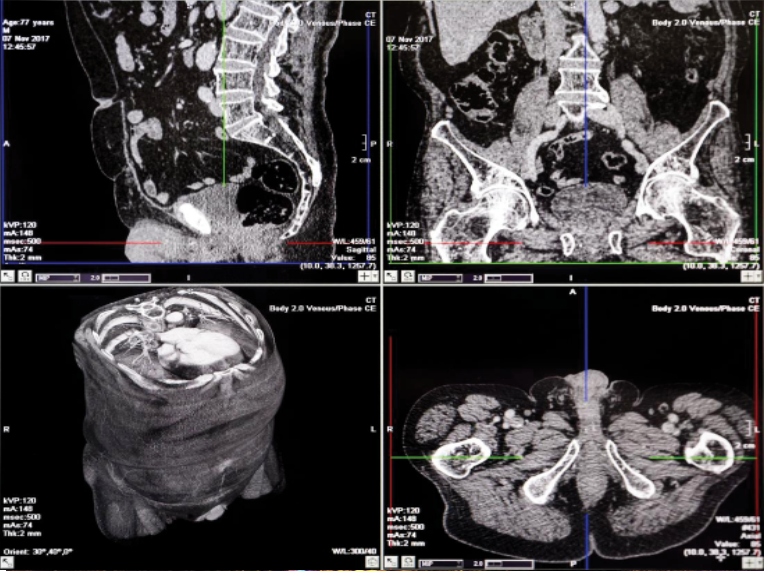 RESULTS
Lorem ipsum dolor sit amet, consectetur adipiscing elit, sed do eiusmod tempor incididunt ut labore et dolore magna aliqua. Feugiat vivamus at augue eget. Eget duis at tellus at urna condimentum mattis pellentesque id. Fames ac turpis egestas maecenas pharetra convallis posuere morbi leo. Cras fermentum odio eu feugiat. Aliquet sagittis id consectetur purus ut faucibus. At ultrices mi tempus imperdiet nulla.
Lorem ipsum dolor sit amet, consectetur adipiscing elit, sed do eiusmod tempor incididunt ut labore et dolore magna aliqua. 
Lorem ipsum dolor sit amet, consectetur adipiscing elit, sed do eiusmod tempor incididunt ut labore et dolore magna aliqua. 
Lorem ipsum dolor sit amet, consectetur adipiscing elit, sed do eiusmod tempor incididunt ut labore et dolore magna aliqua.
CHART TITLE
CHART TITLE
CONCLUSION
Lorem ipsum dolor sit amet, consectetur adipiscing elit, sed do eiusmod tempor incididunt ut labore et dolore magna aliqua. Feugiat vivamus at augue eget. Eget duis at tellus at urna condimentum mattis pellentesque id. Fames ac turpis egestas maecenas pharetra convallis posuere morbi leo. Cras fermentum odio eu feugiat. Aliquet sagittis id consectetur purus ut faucibus. At ultrices mi tempus imperdiet nulla.
Feugiat vivamus at augue eget. Eget duis at tellus at urna condimentum mattis pellentesque id. Fames ac turpis egestas maecenas pharetra convallis posuere morbi leo. Cras fermentum odio eu feugiat. Aliquet sagittis id consectetur purus ut faucibus. At ultrices mi tempus imperdiet nulla.
MATERIALS / METHODS
Lorem ipsum dolor sit amet, consectetur adipiscing elit, sed do eiusmod tempor incididunt ut labore et dolore magna aliqua. Feugiat vivamus at augue eget. Eget duis at tellus at urna condimentum mattis pellentesque id. Fames ac turpis egestas maecenas pharetra convallis posuere morbi leo. Cras fermentum odio eu feugiat. Aliquet sagittis id consectetur purus ut faucibus. At ultrices mi tempus imperdiet nulla.
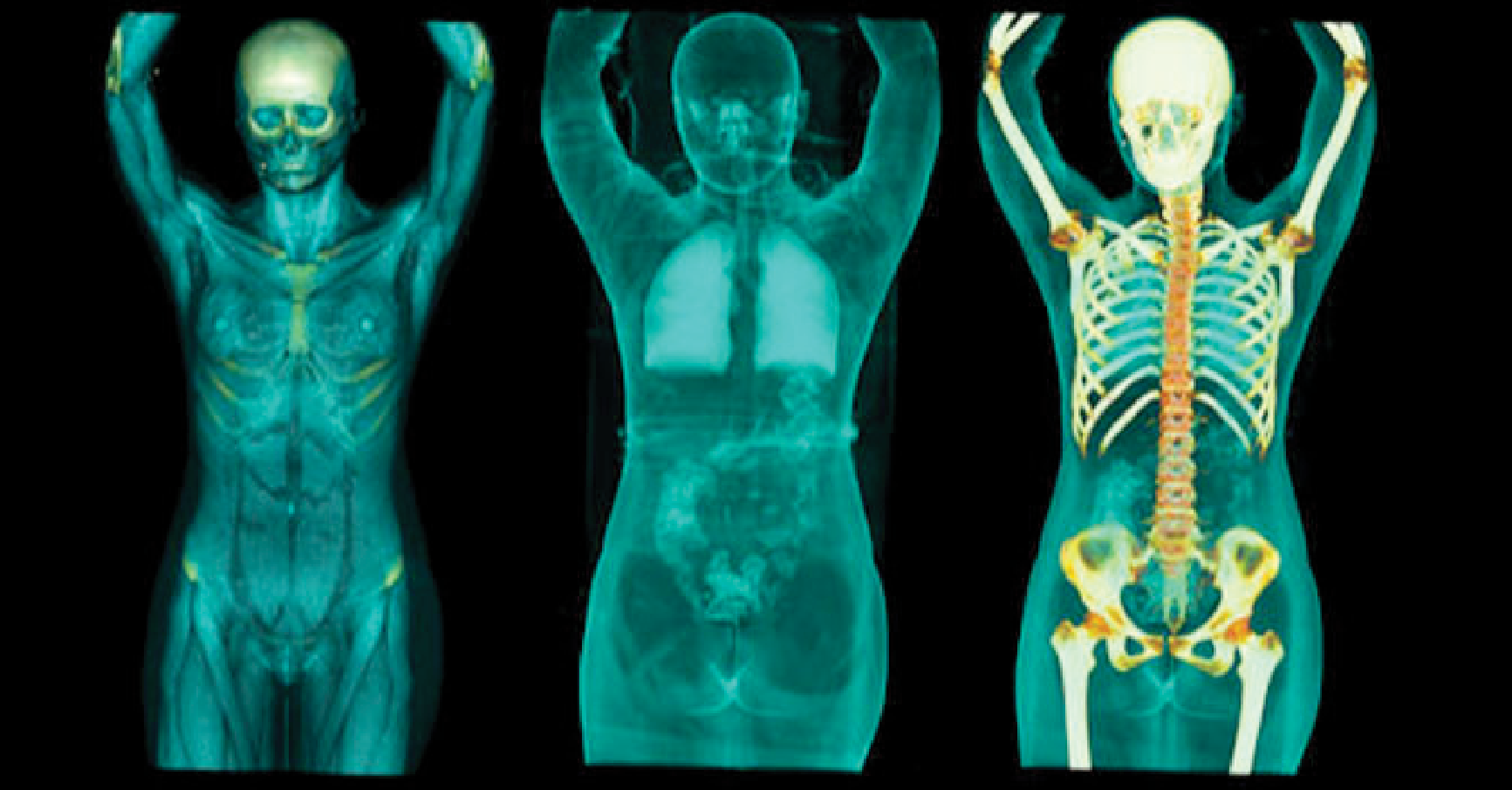 MATERIALS / METHODS
Lorem ipsum dolor sit amet, consectetur adipiscing elit, sed do eiusmod tempor incididunt ut labore et dolore magna aliqua. Feugiat vivamus at augue eget. Eget duis at tellus at urna condimentum mattis pellentesque id. Fames ac turpis egestas maecenas pharetra convallis posuere morbi leo. Cras fermentum odio eu feugiat. Aliquet sagittis id consectetur purus ut faucibus. At ultrices mi tempus imperdiet nulla.
Lorem ipsum dolor sit amet, consectetur adipiscing elit, sed do eiusmod tempor incididunt ut labore et dolore magna aliqua. 
Lorem ipsum dolor sit amet, consectetur adipiscing elit, sed do eiusmod tempor incididunt ut labore et dolore magna aliqua. 
Lorem ipsum dolor sit amet, consectetur adipiscing elit, sed do eiusmod tempor incididunt ut labore et dolore magna aliqua.
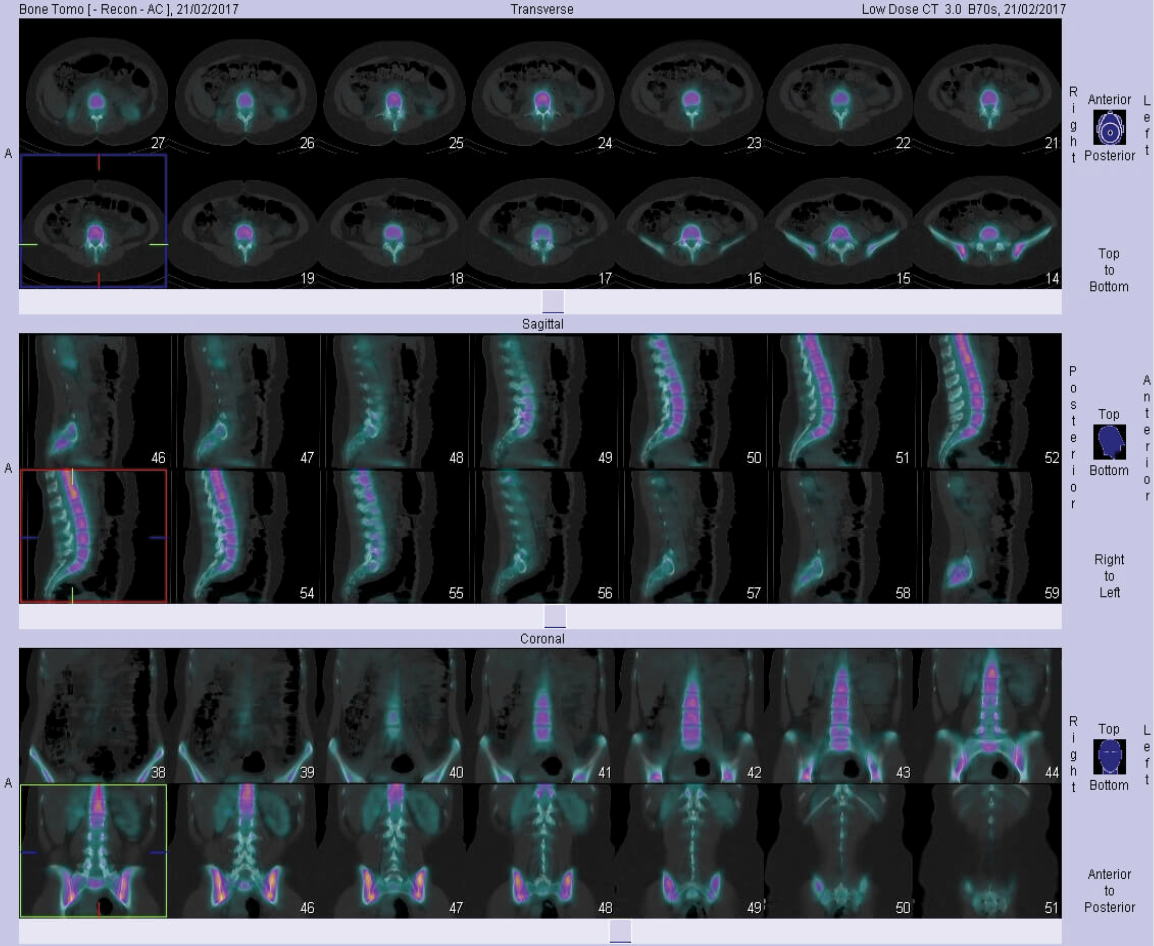 CHART TITLE
REFERENCES
Lorem ipsum dolor sit amet, consectetur adipiscing elit, sed do eiusmod tempor incididunt ut labore et dolore magna aliqua. 
Lorem ipsum dolor sit amet, consectetur adipiscing elit, sed do eiusmod tempor incididunt ut labore et dolore magna aliqua. 
Lorem ipsum dolor sit amet, consectetur adipiscing elit, sed do eiusmod tempor incididunt ut labore et dolore magna aliqua. 
Lorem ipsum dolor sit amet, consectetur adipiscing elit, sed do eiusmod tempor incididunt ut labore et dolore magna aliqua.
Further Acknowledgements/Thanks Et molestie ac feugiat sed lectus vestibulum mattis ullamcorper velit.